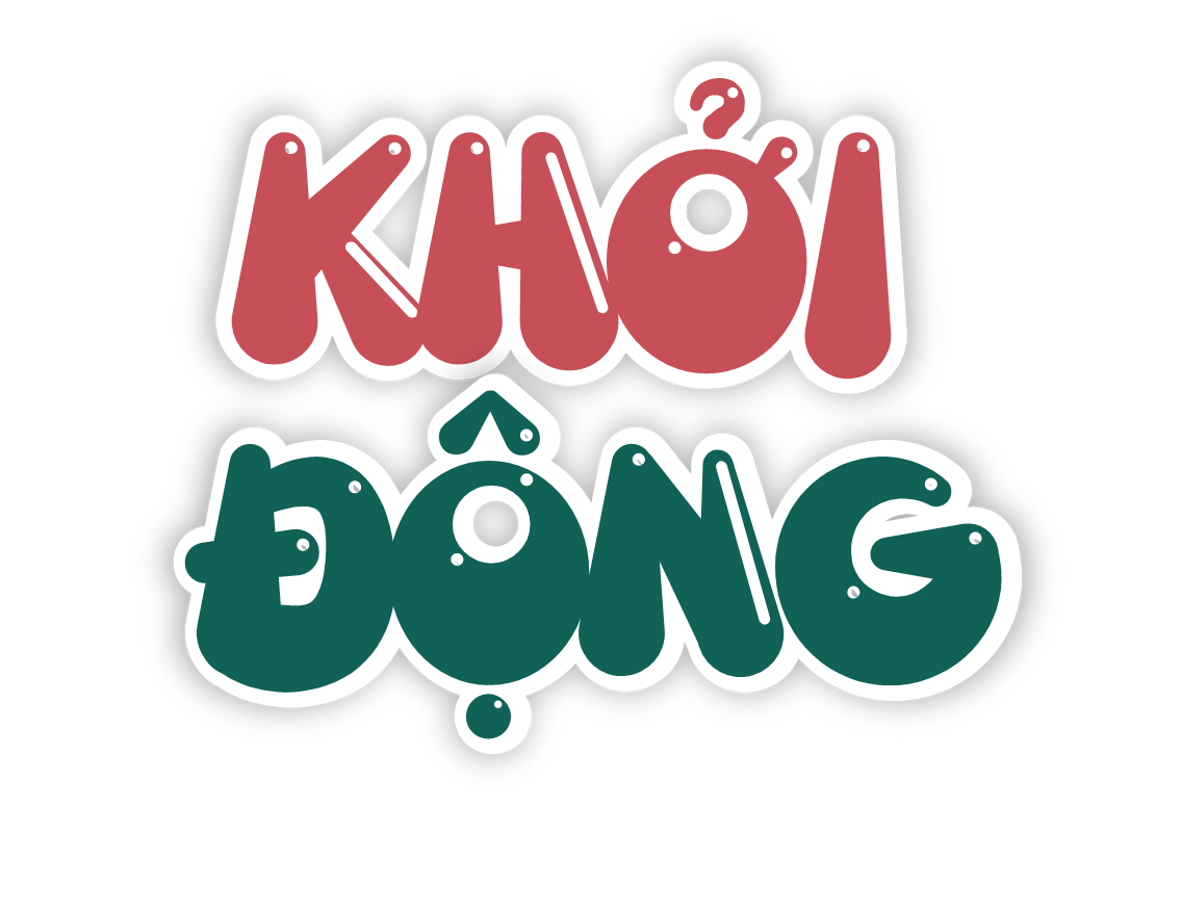 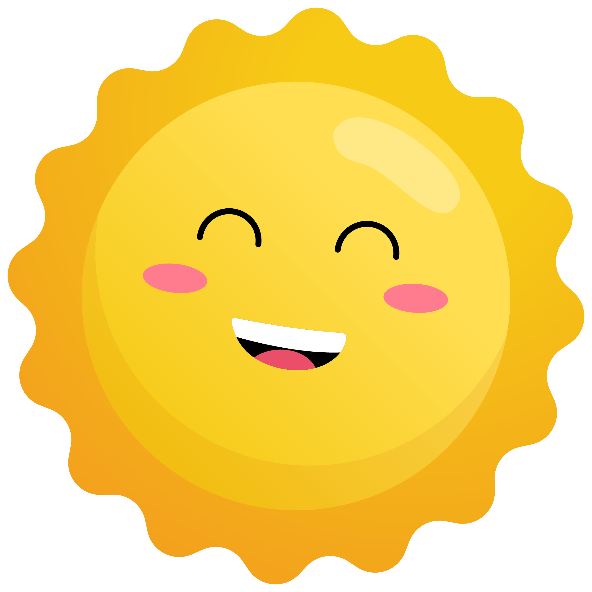 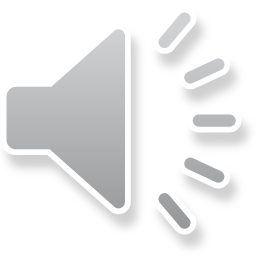 GIẢI CỨU BIỂN XANH
GIẢI CỨU BIỂN XANH
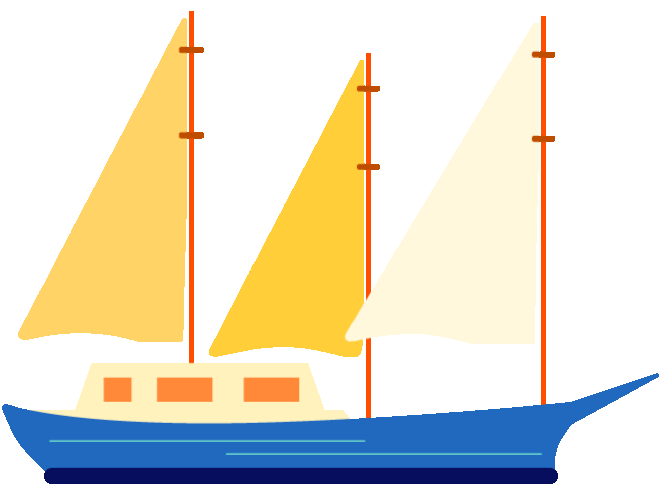 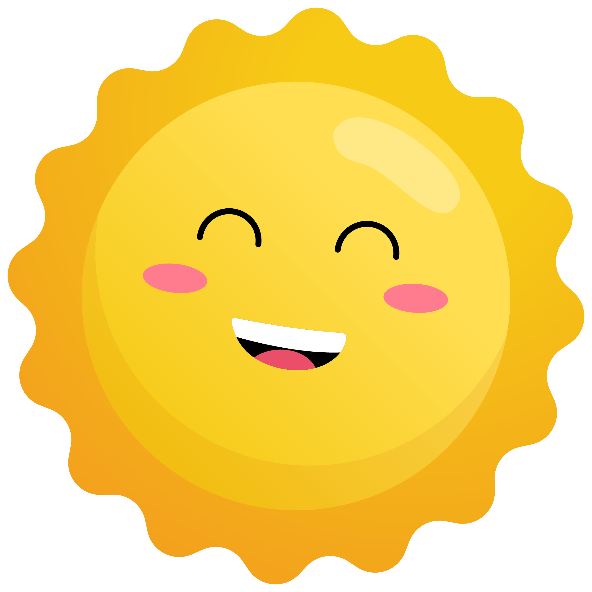 GIẢI CỨU BIỂN XANH
GIẢI CỨU BIỂN XANH
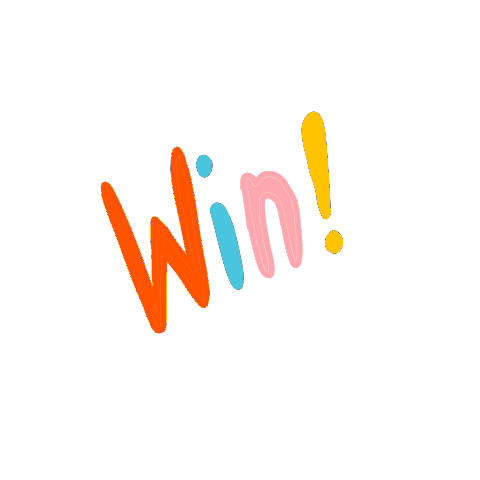 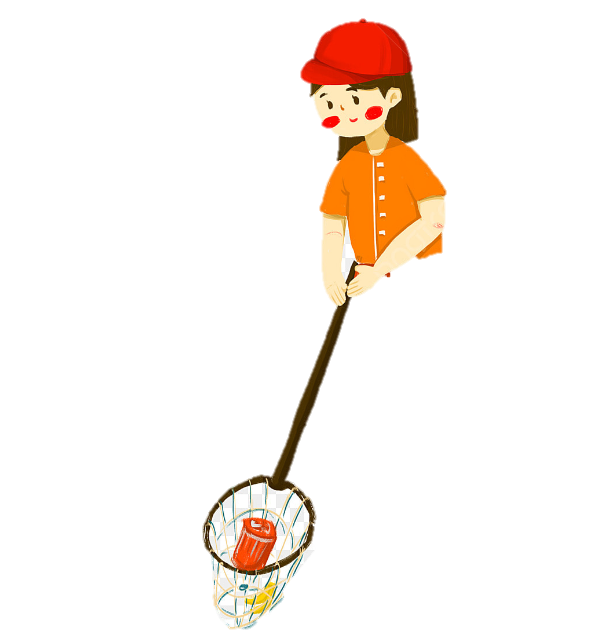 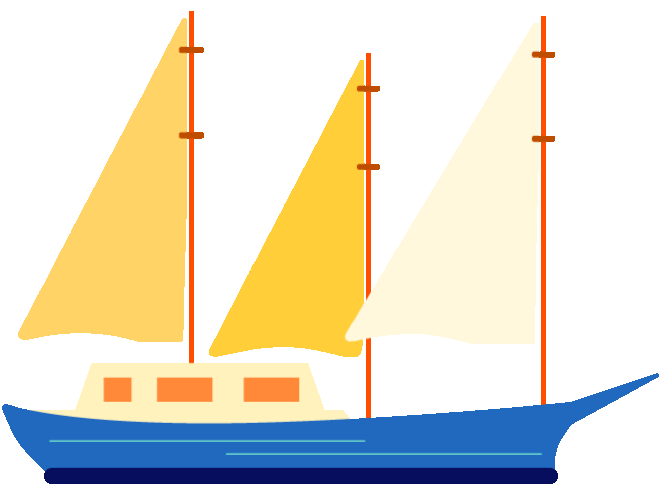 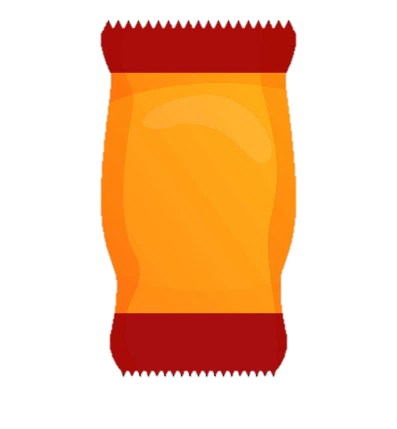 [Speaker Notes: Bấm con cua để trở lại]
[Speaker Notes: Bấm con cua để trở lại]
[Speaker Notes: Bấm con cua để trở lại]
[Speaker Notes: Bấm con cua để trở lại]
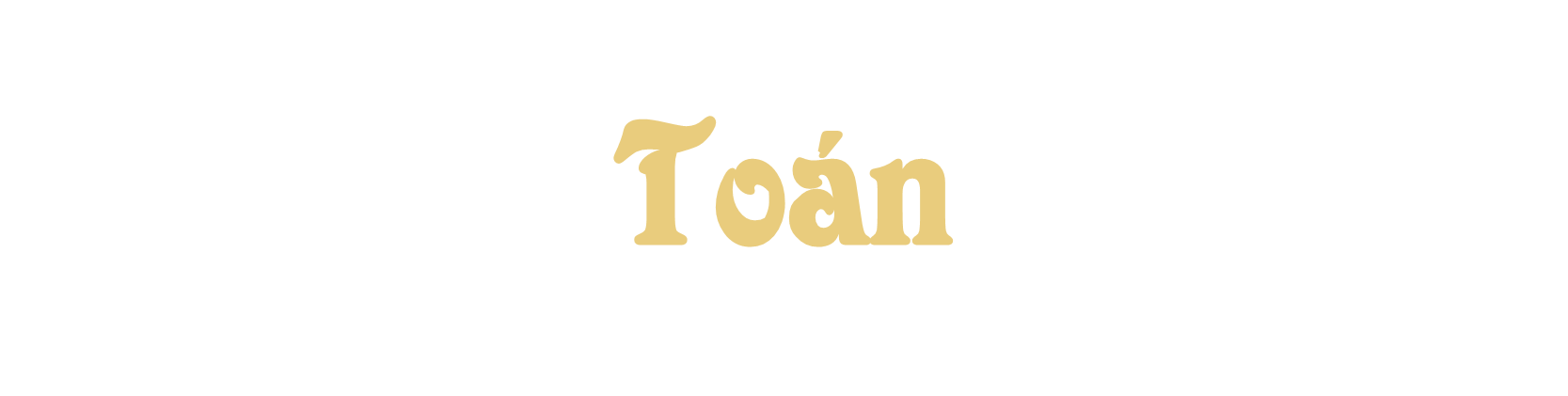 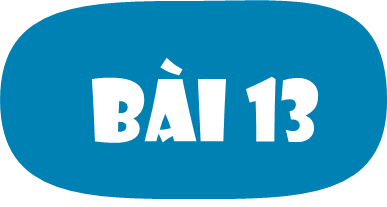 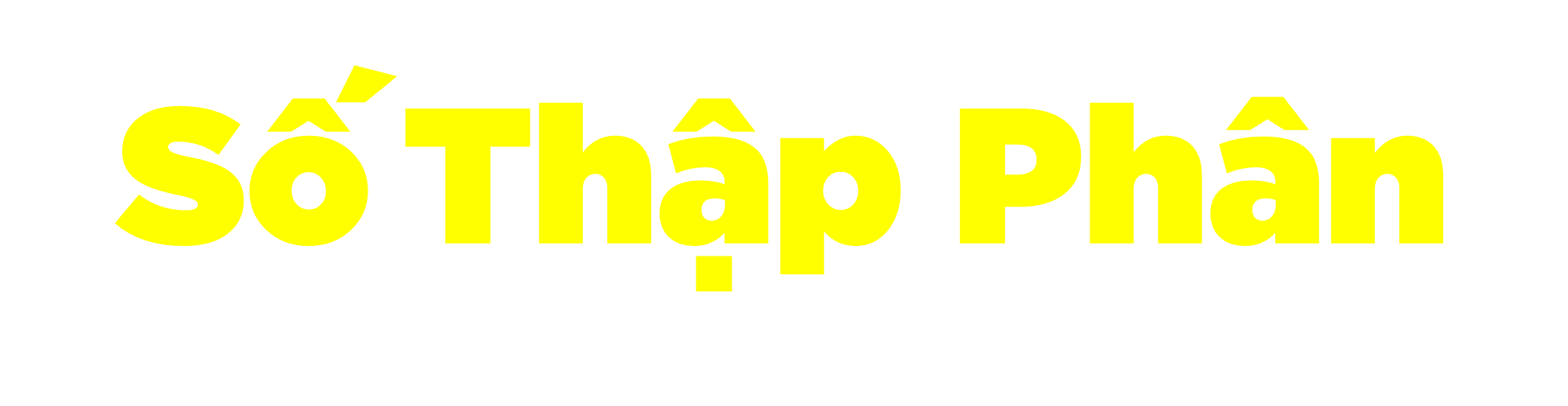 Thiết kế: Hương Thảo – Zalo 0972115126. Các nick khác đều là giả mạo
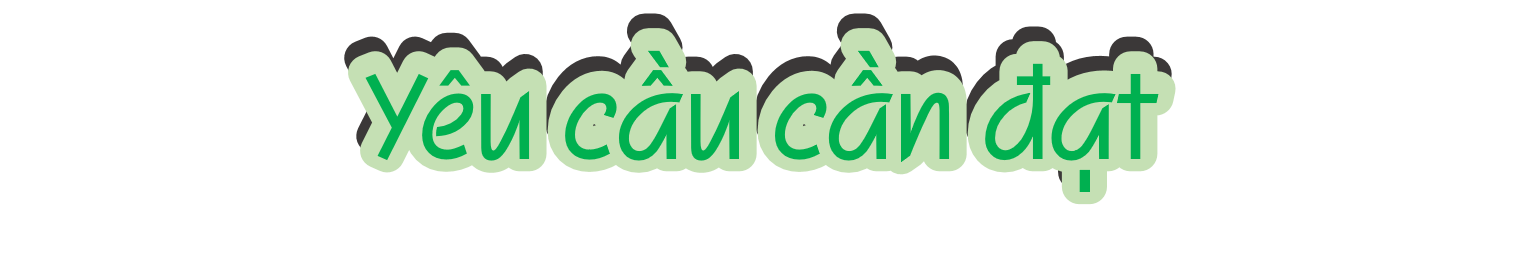 Nhận biết được khái niệm số thập phân (dạng phần mười); biết đọc, viết số thập phân (dạng phần mười).
Thực hiện được chuyển các phân số thập phân thành số thập phân và ngược lại.
Làm quen với việc ghi số đo đại lượng (độ dài) bằng việc sử dụng số thập phân.
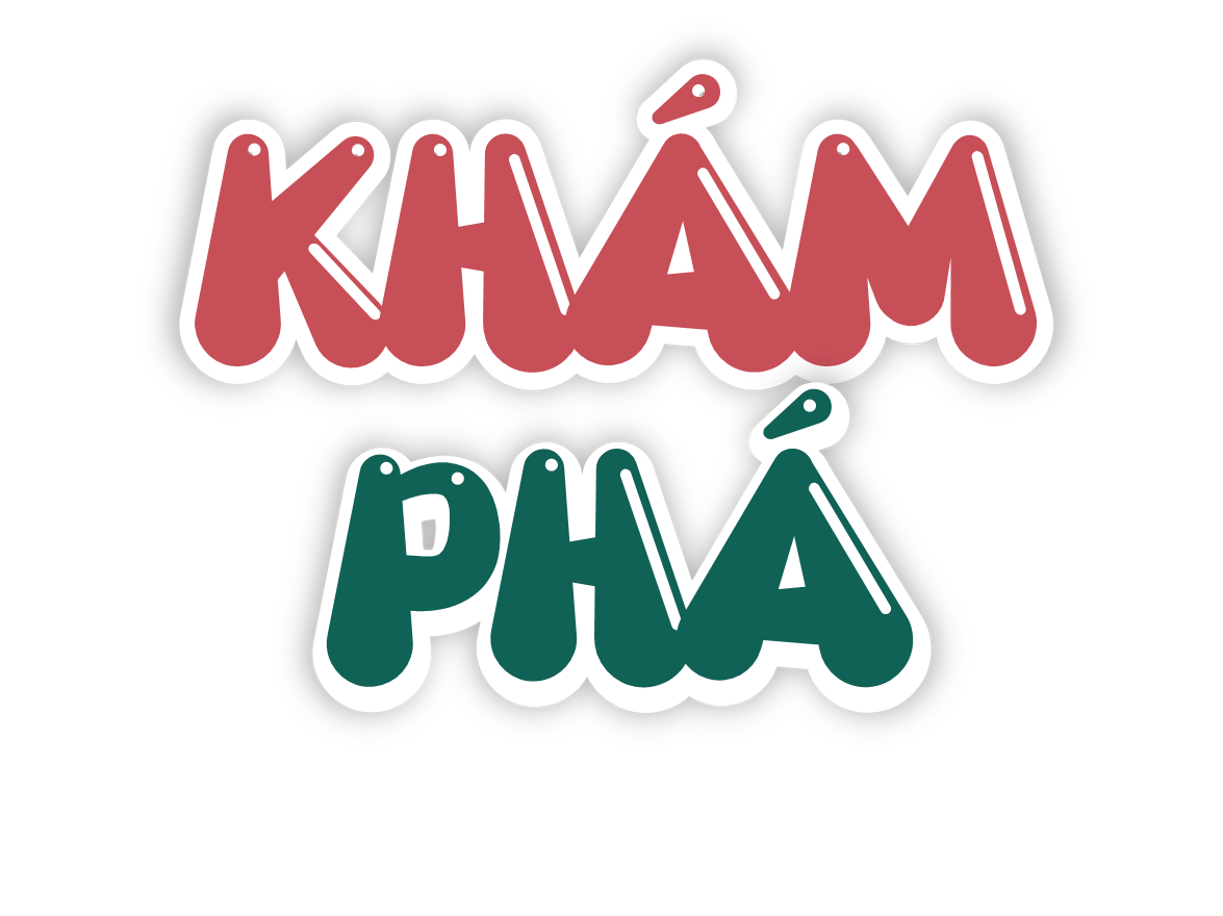 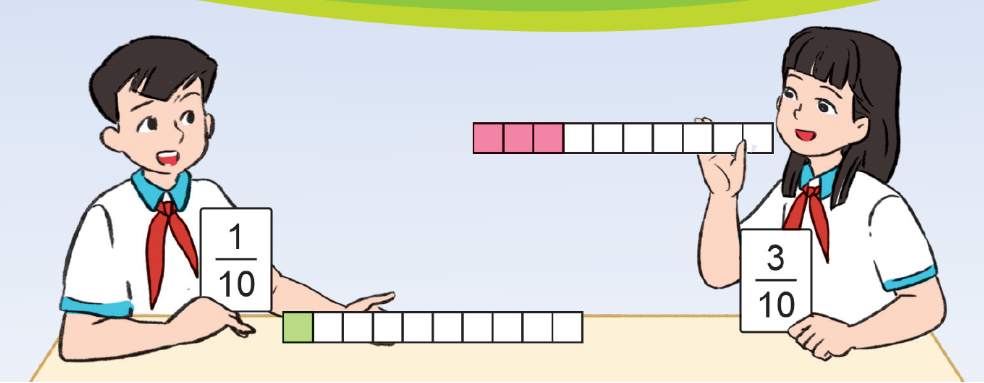 Băng giấy được chia thành bao nhiêu phần bằng nhau?
Phân số chỉ phân tô đậm của từng băng giấy hai bạn cầm là gì?
Băng giấy được chia thành 10 phần bằng nhau.
0
1
0,1
,
0
3
0,3
,
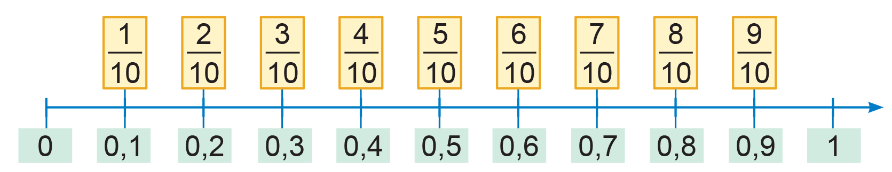 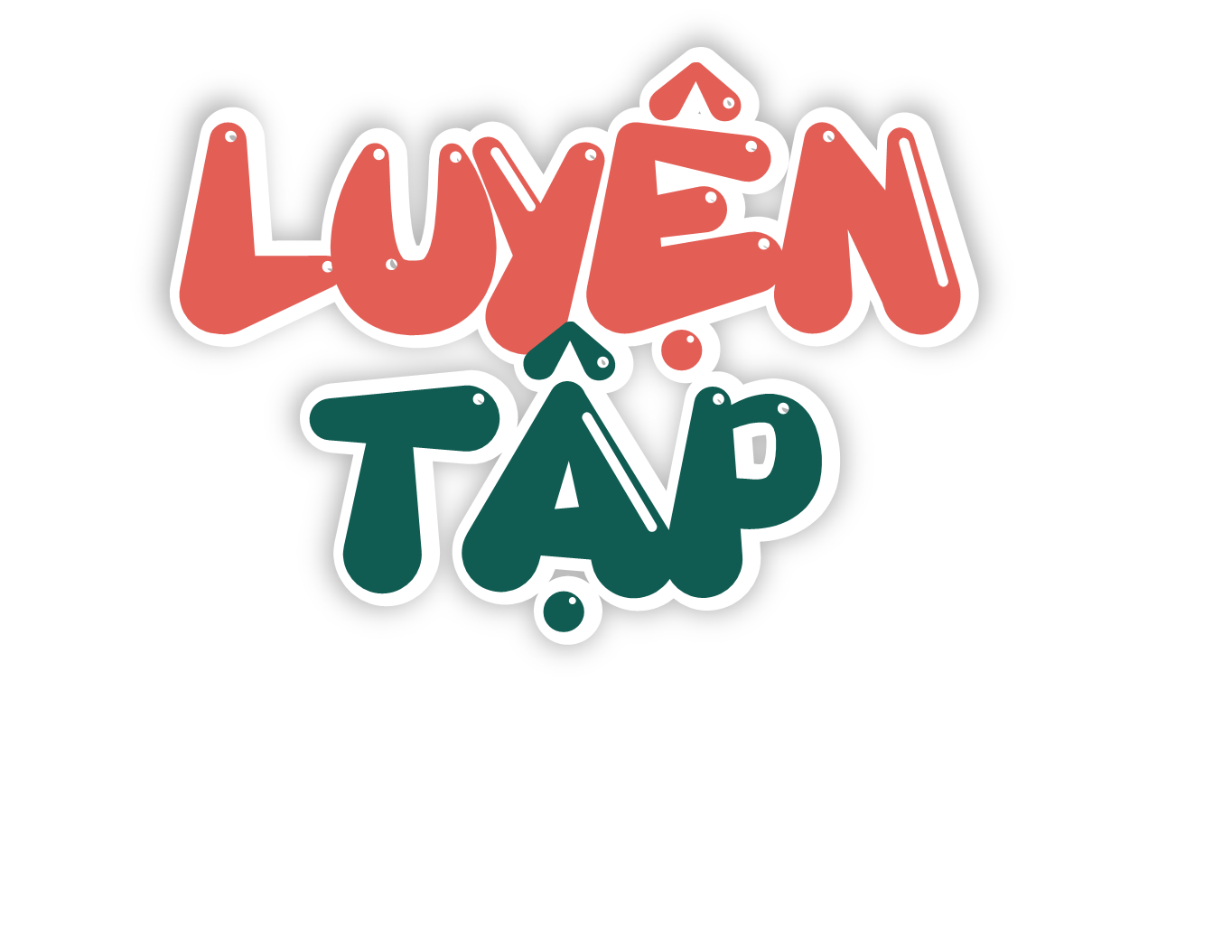 1
Quan sát hình vẽ, chỉ ra phân số thập phân và số thập phân tương ứng (theo mẫu)
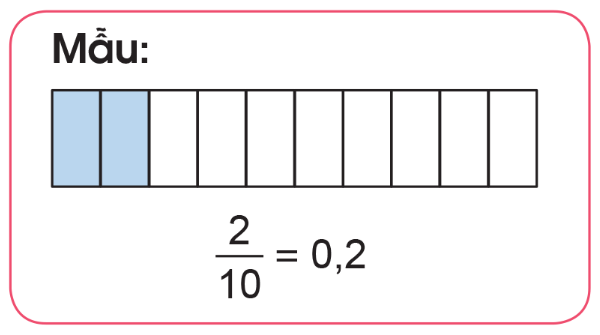 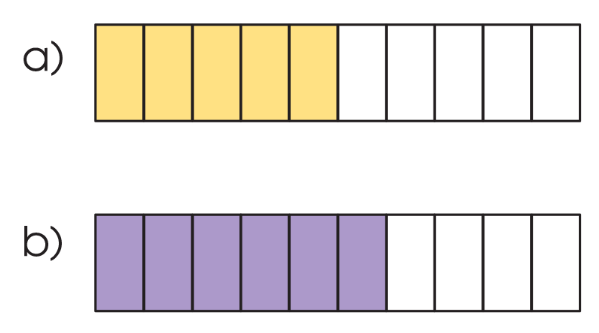 2
a) Chuyển các phân số thập phân thành số thập phân (theo mẫu):
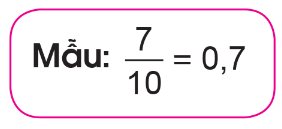 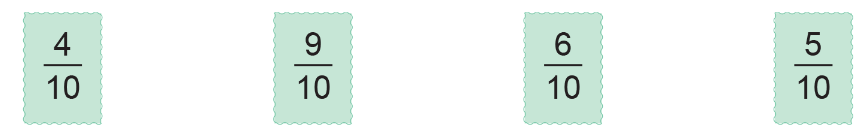 b) Đọc các số thập phân ở câu a.
c) Viết mỗi số thập phân sau: không phẩy một, không phẩy tám, không phẩy ba, không phẩy chín.
a)
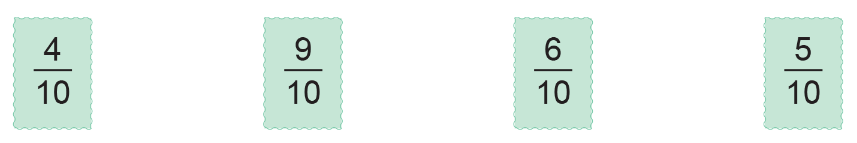 = 0,4
= 0,9
= 0,6
= 0,5
b)
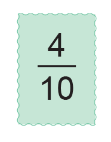 0,4: Không phẩy bốn
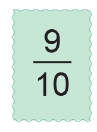 0,9: Không phẩy chín
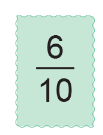 0,6: Không phẩy sáu
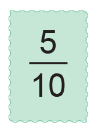 0,5: Không phẩy năm
Không phẩy một: 0,1
Không phẩy tám: 0,8
Không phẩy ba: 0,3
Không phẩy chín: 0,9
c)
3
Chuyển mỗi số thập phân sau thành phân số thập phân (theo mẫu):
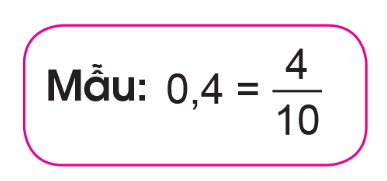 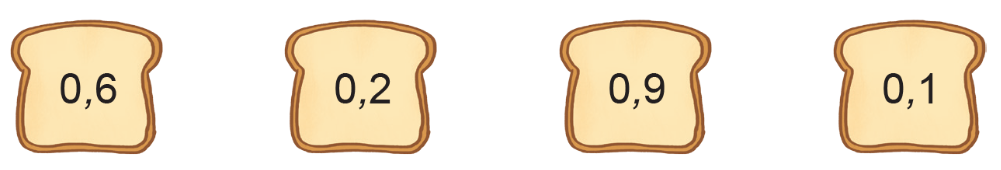 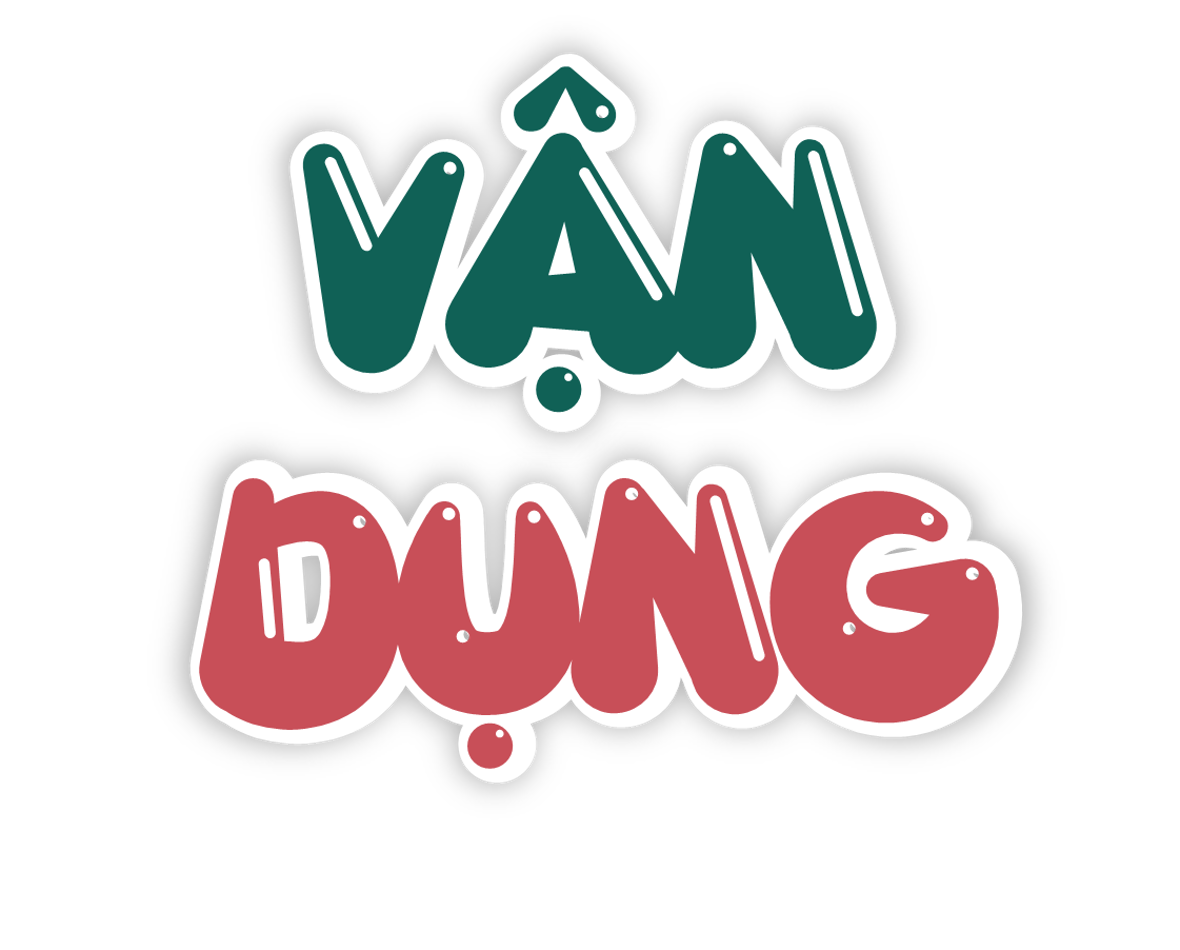 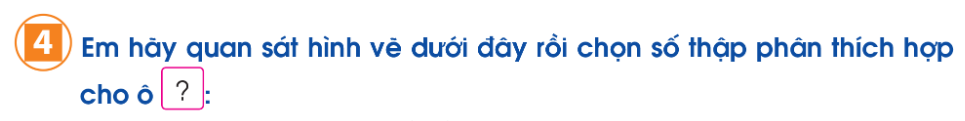 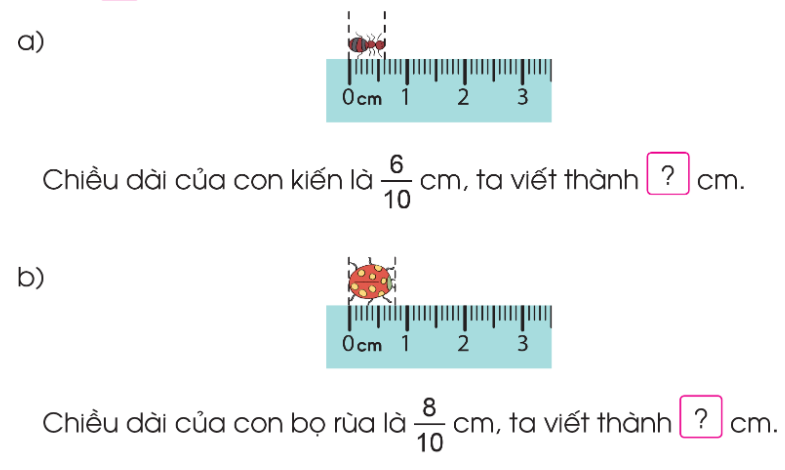 0,6
0,8
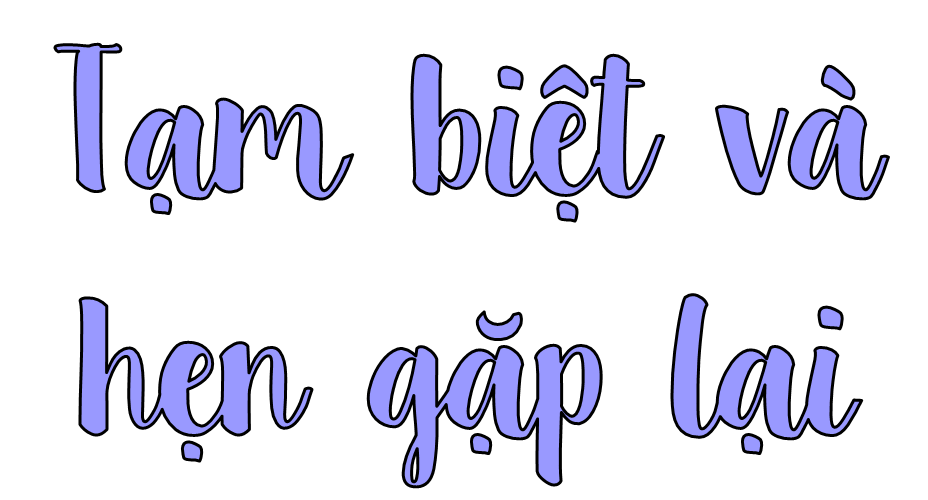